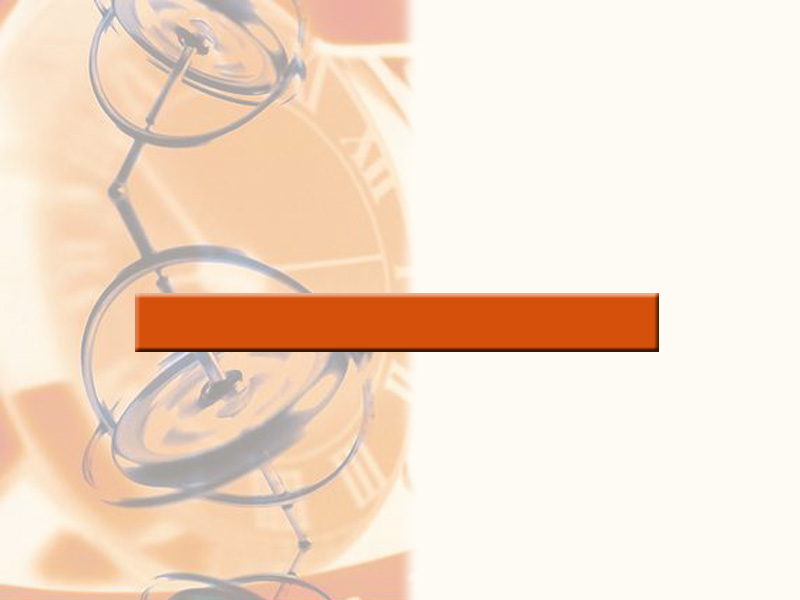 6
TECHNIQUES OF INTEGRATION
TECHNIQUES OF INTEGRATION
Due to the Fundamental Theorem of Calculus (FTC), we can integrate a function if we know an antiderivative, that is, an indefinite integral. 
We summarize the most important integrals we have learned so far, as follows.
FORMULAS OF INTEGRALS
FORMULAS OF INTEGRALS
FORMULAS OF INTEGRALS
Subsitution Exercise
Use the plain vanilla versions of the last 2 formulas (a=1) and substitution to derive these more general formulas.
TECHNIQUES OF INTEGRATION
In this chapter, we develop techniques for using the basic integration formulas.
This helps obtain indefinite integrals of more complicated functions.
In Section 6.1, we learned the most important method of integration, the Substitution Rule, 
The other general technique, integration by parts, is presented in Section 6.2
Then, we learn methods that are special to particular classes of functions—such as trigonometric functions and rational functions.
TECHNIQUES OF INTEGRATION
6.2 Integration by Parts
In this section, we will learn:
How to integrate complex functions by parts.
[Speaker Notes: CHECK LATER.]
INTEGRATION BY PARTS
Every differentiation rule has a corresponding integration rule.
The Substitution Rule for integration corresponds to
the Chain Rule for differentiation.
Integration by parts corresponds to 
the Product Rule for differentiation.
INTEGRATION BY PARTS
The Product Rule states that, if f and g are differentiable functions, then
INTEGRATION BY PARTS formula 1
In the notation for indefinite integrals, 

or 

We rearrange this equation as:
INTEGRATION BY PARTS  formula 2
The last equation is the formula for integration by parts. 
It is easier remembered as:


We derive this on the next slide.
INTEGRATION BY PARTS
Let u = f(x) and v = g(x).
Then, the differentials are: 		du = f’(x) dx   and   dv = g’(x) dx
Now make the substitutions
INTEGRATION BY PARTS
E. g. 1—Solution 1
Find ∫ x sin x dx
If we choose f(x) = x and g’(x) = sin x.
Then, f’(x) = 1 and g(x) =  –cos x.
For g, we can choose any antiderivative of g’.






It’s wise to check the answer by differentiating it.
INTEGRATION BY PARTS
E. g. 1—Solution 2
Let
Then,
Using Formula 2, we have:



In words: the integral of the top row is the diagonal minus the integral of the bottom row.
NOTE
Our aim in using integration by parts is to obtain a simpler integral than the one we started with.
Thus, in Example 1, we started with ∫ x sin x dx and expressed it in terms of the simpler integral ∫ cos x dx.
NOTE
If we had instead chosen u = sin x and dv = x dx , then du = cos x dx and v = x2/2.
So, integration by parts gives:


Although this is true, ∫ x2cos x dx is a more difficult integral than the one we started with.
NOTE
Hence, when choosing u and dv, we usually try to keep u = f(x) to be a function that becomes simpler when differentiated. 
At least, it should not be more complicated.
However, make sure that dv = g’(x) dx can be readily integrated to give v.
INTEGRATION BY PARTS
Example 2
Evaluate ∫ ln x dx
Here, we don’t have much choice for u and dv.
Let

Then

And
Integration by parts works because the derivative of the f(x) = ln x is simpler than f.
INTEGRATION BY PARTS
Example 3
Find  ∫ t2etdt
Notice that t2 becomes simpler when differentiated.
So, we choose
Then,
Integration by parts gives:


The integral that we obtained, ∫ tetdt, is simpler than the original integral.
Exercise: use integration by parts a 2nd time so that we can complete problem
INTEGRATION BY PARTS
Example 3
Putting in our result to the exercise, we get




where C1 = – 2C
INTEGRATION BY PARTS
Example 4 Evaluate ∫ ex sinx dx
ex does not become simpler when differentiated.
Neither does sin x become simpler.
Nevertheless, we try u = ex ,  dv = sin x
Then, 			du = ex dx , v = – cos x.

It doesn't look like we have made any progress
Nonetheless, we blindly IPB once more
This time, we use u = ex ,    dv = cos x dx 
Then, 		    du = ex dx, v = sin x, and

It appears as if we have accomplished nothing. We have arrived at ∫ ex sin x dx, which is where we started.
INTEGRATION BY PARTS
Example 4
However, if we put the expression for ∫ ex cos x dx into the original expansion, we get


This can be regarded as an equation to be solved for the unknown integral.
Adding to both sides ∫ ex sin x dx, we obtain:


And hence:
INTEGRATION BY PARTS
The figure illustrates the example by showing the graphs of f(x) = ex sin x and F(x) = ½ ex(sin x – cos x). 
As a visual check on our work, notice that f(x) = 0 when F has a maximum or minimum.
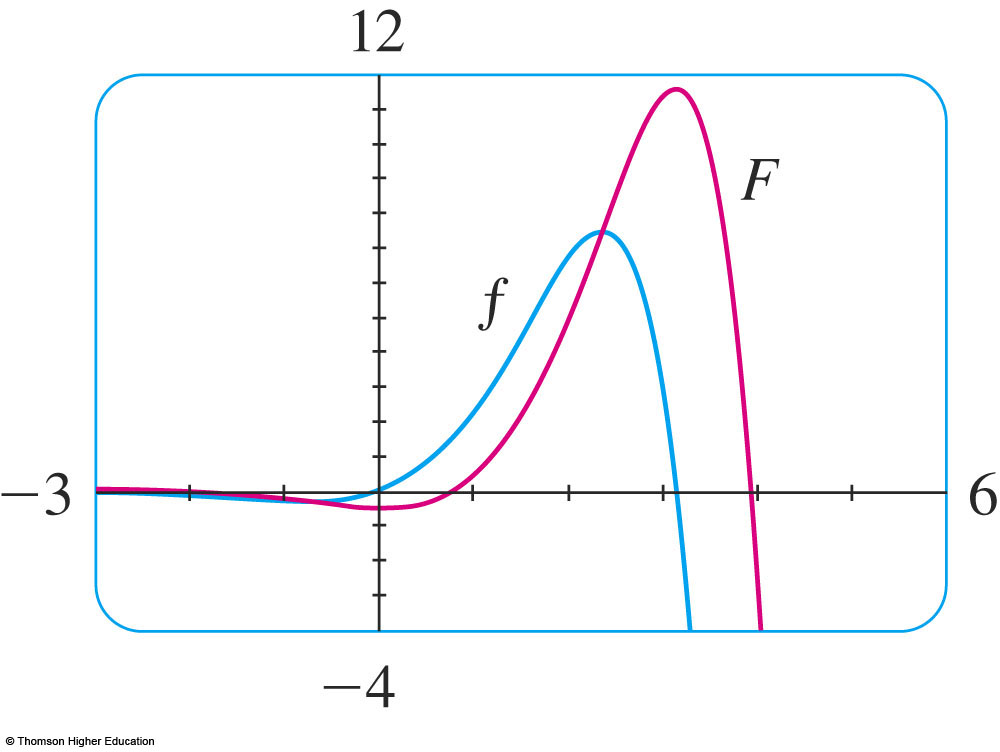 INTEGRATION BY PARTS
Formula 6
If we combine the formula for integration by parts with Part 2 of the FTC, we can evaluate definite integrals by parts.
Evaluating both sides of Formula 1 between a and b, assuming f’ and g’ are continuous & using the FTC, we obtain:
INTEGRATION BY PARTS
Example 5
Calculate
Let

Then,
INTEGRATION BY PARTS
Example 5
To evaluate this integral, use substitution t = 1 + x2 (since u has another meaning in this example).
Then, dt = 2x dx so x dx = ½ dt.
When x = 0, t = 1, and when x = 1, t = 2.
Hence
INTEGRATION BY PARTS
Example 5
Therefore,
As tan-1x ≥ for x ≥ 0 , the integral can be interpreted as the area of the region shown.
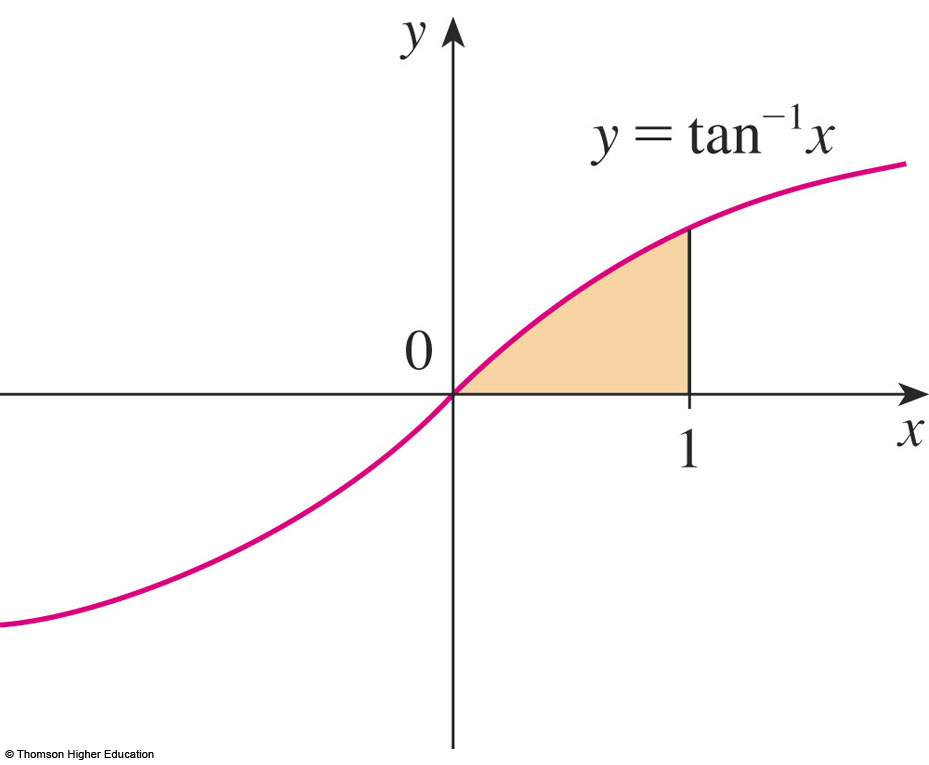 INTEGRATION BY PARTS
E. g. 6—Formula 7
Prove the reduction formula



where n ≥ 2 is an integer.

This is called a reduction formula because the exponent n has been reduced to n – 1 and n – 2.
INTEGRATION BY PARTS
Example 6
Let
Then,
So, integration by parts gives:
INTEGRATION BY PARTS
Example 6
Since cos2x = 1 – sin2x, we have:



As in Example 4, we solve this equation for the desired integral by taking the last term on the right side to the left side.
INTEGRATION BY PARTS
Example 6